A unified model for orphan and multi-wavelength blazar flares
王泽睿
合作者：柳若愚，王祥玉，Maria Petropoulou，Foteini Oikonomou，薛瑞
2021年度LHAASO合作组第一次会议暨工程进展会
广东▪广州
2021/4/25
Outline
Introduction

Stochastic dissipation model

Results

Conclusion
2
Introduction
Blazar are the most extreme subclass of AGN with a relativistic jet closely aligned to the observer’s line of sight.


Blazar flares have been observed at different energy bands with different duration timescales ranging from several years to few minutes.


Different type of blazar flares: multi-wavelength flare, orphan flare.


Orphan flare: optical, GeV, TeV, neutrino (TXS 0506+056).


True orphan flare rates: 54.5% of optical and 20% of γ-ray flares are orphan events (178 blazars sample from Liodakis et al. 2019).
3
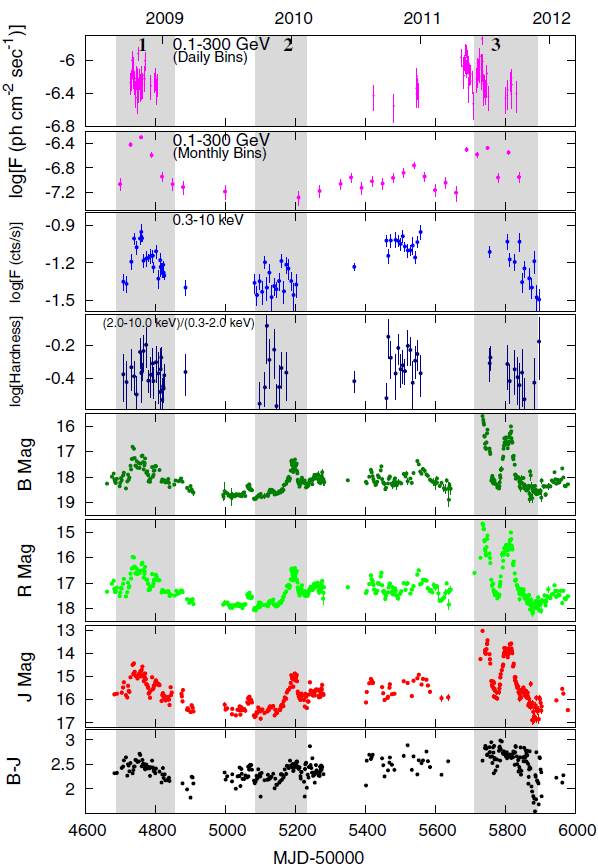 Introduction
Orphan optical flare
MWL light curve of PKS 0208-512
Chatterjee et al.(2013)

Orphan optical flare in 2010
FSRQ
Lasting for ≥3 months
4
Introduction
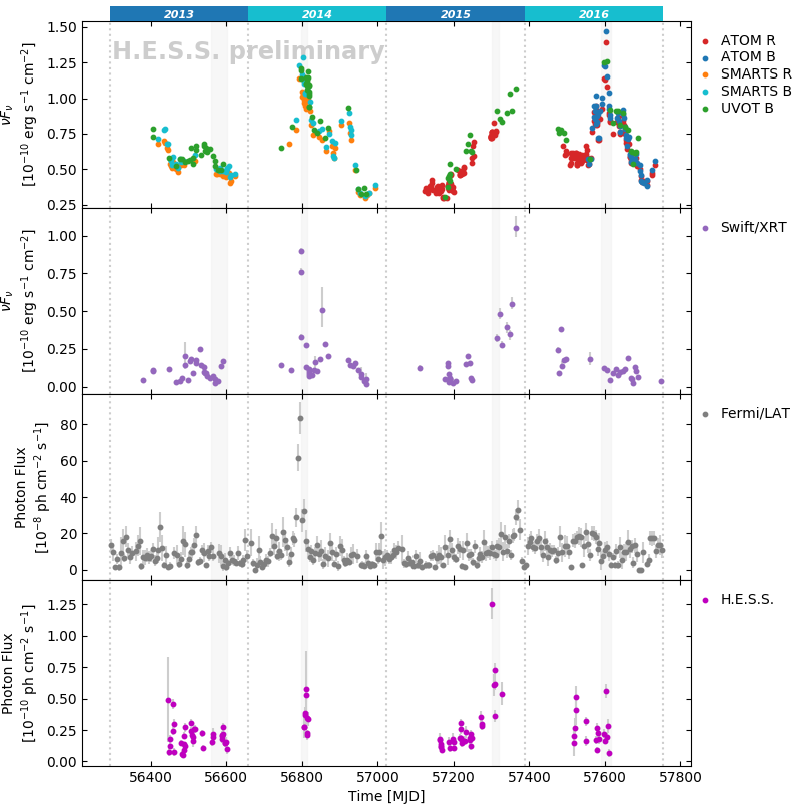 Orphan optical flare
MWL light curve of PKS 2155-304
Wierzcholska et al.(2019)

Orphan optical flare in 2016
BL Lac
Lasting several months
5
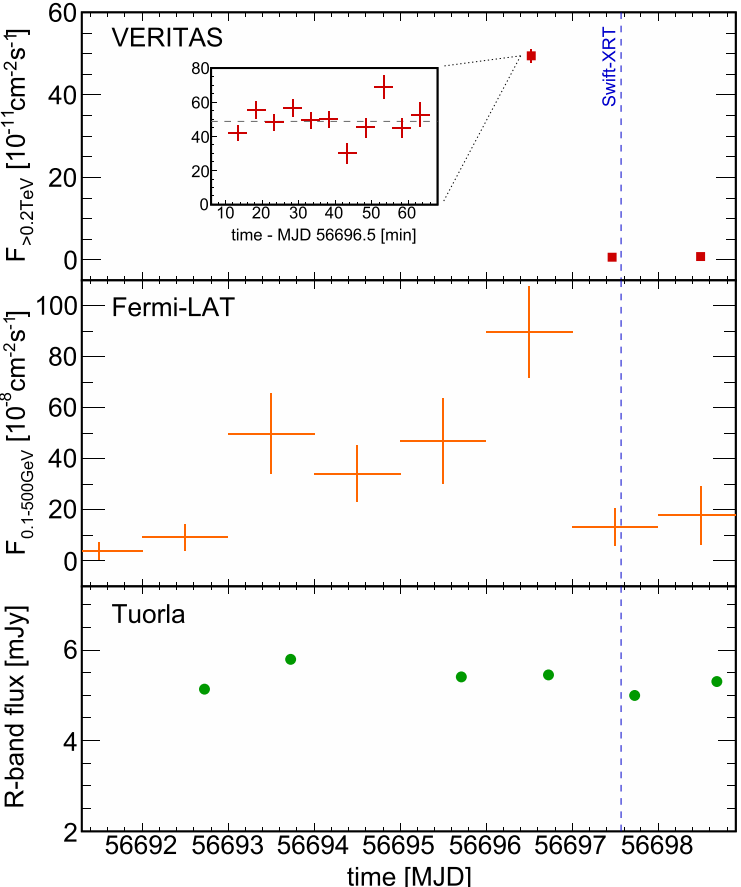 Introduction
Orphan γ-ray flare
MWL light curve of B2 1215+30
Abeysekara et al.(2017)

Orphan γ-ray flare in 2014
BL Lac
Lasting for about 5 days
And have a rapid decay (<8.9 hours)
The TeV flux reached 2.4 times the Crab Nebula flux with a variability timescale of < 3.6 h.
6
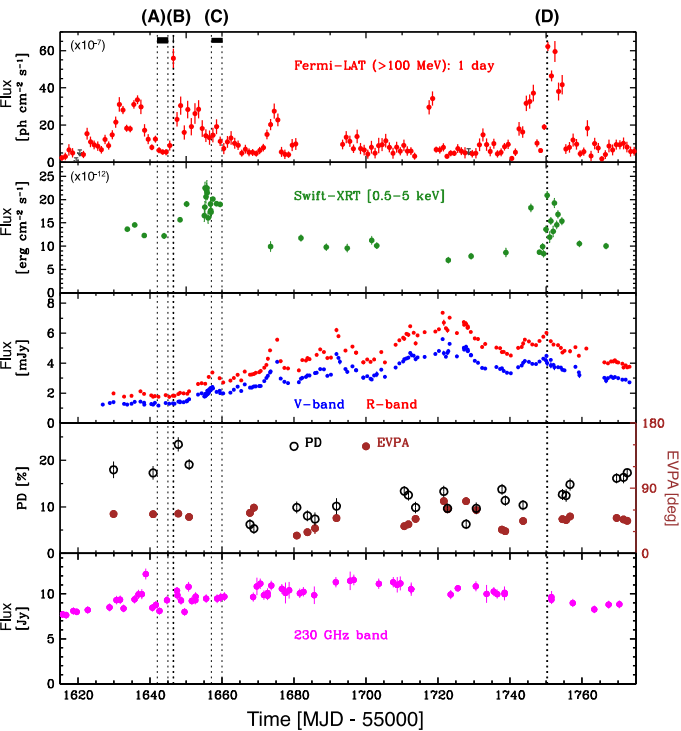 Introduction
Orphan γ-ray flare
MWL light curve of 3C 279
Hayashida et al.(2015)

Orphan γ-ray flare in interval B
FSRQ
Lasting for 12 hours
7
Orphan γ-ray flare from 3C 279
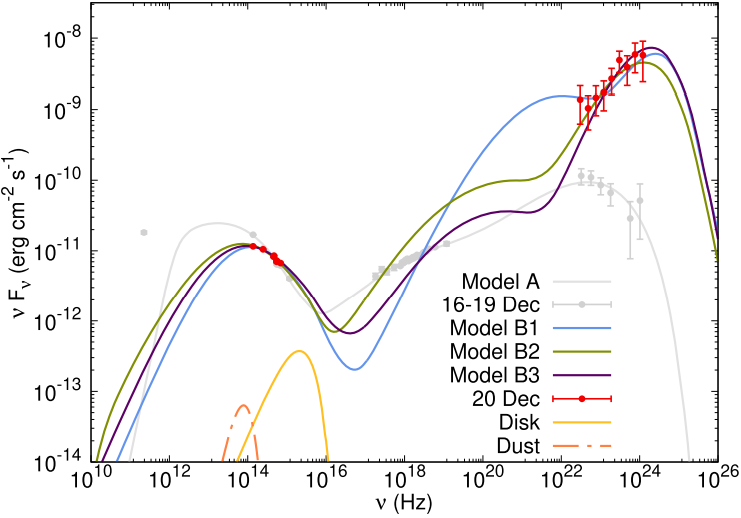 SED of 3C 279 (Lewis et al. 2019)

Red data represent the orphan γ-ray data which was observed during a 12 hr period on 2013 December 20. 

Gray data represent the 3 day quiescent period immediately prior to the flare.
8
Different model for explaining orphan flare
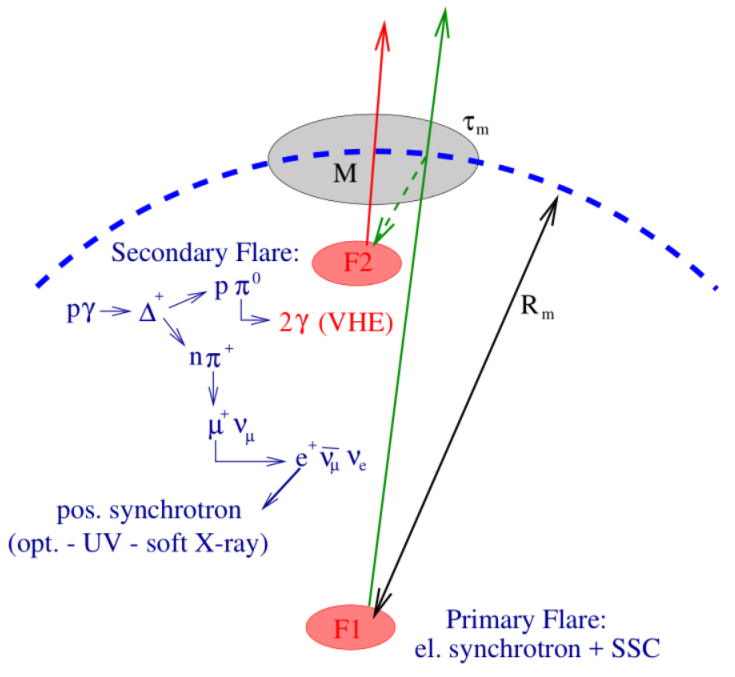 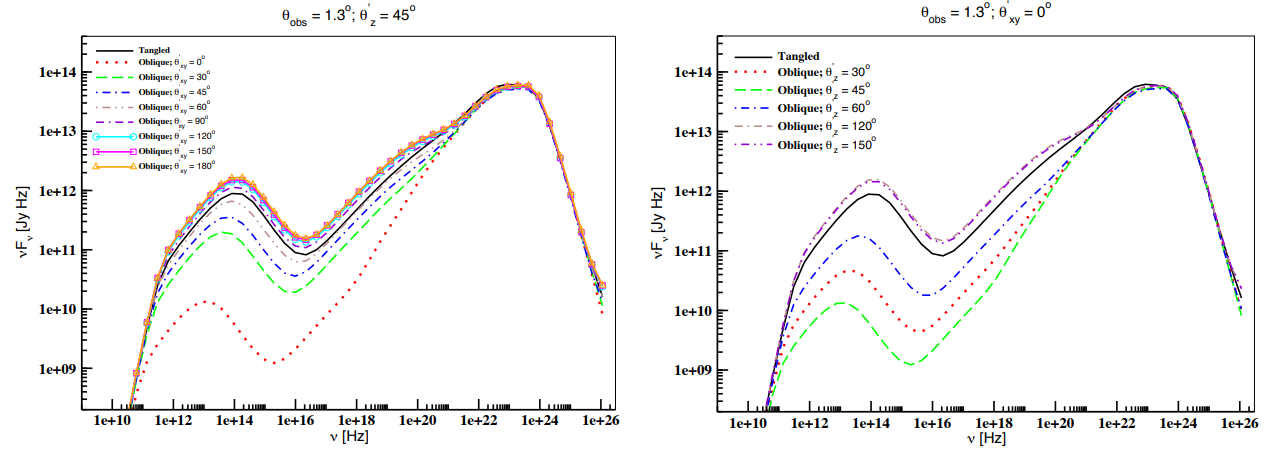 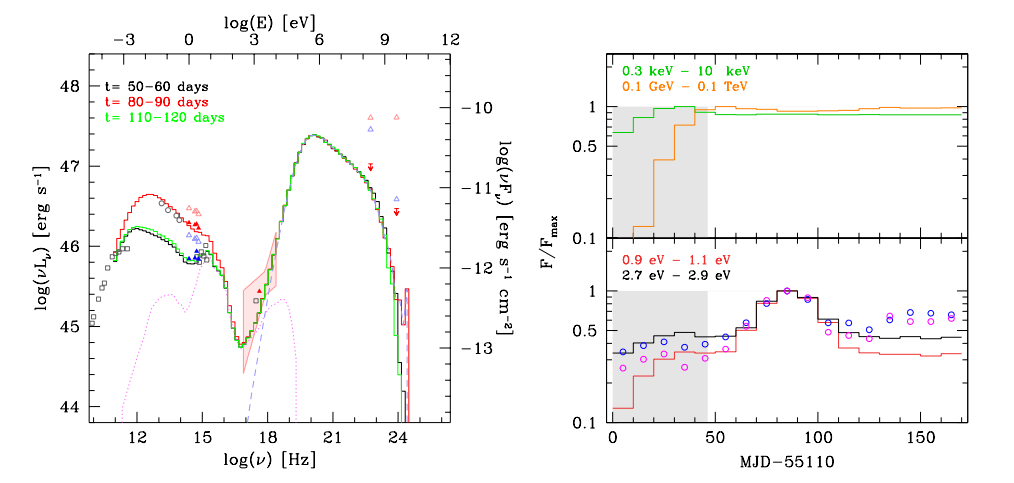 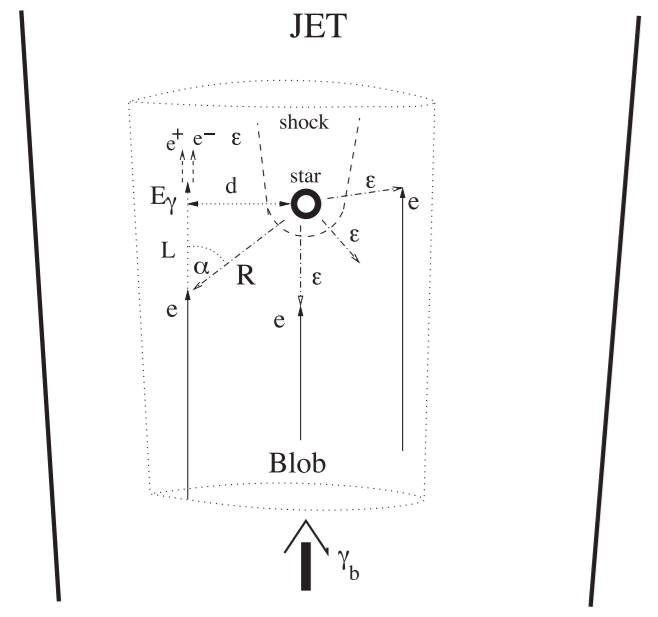 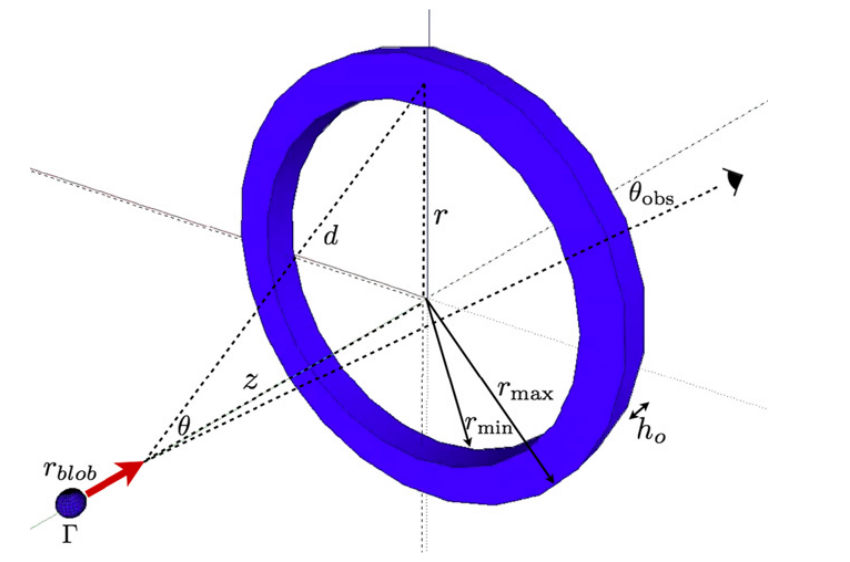 The relativistic blobs encounter luminous stars (Banasinski, Bednarek & Sitarek 2016).
The ring of fire model (Macdonald et al. 2015).
Allocations of energy between the magnetization and particle acceleration (Chen et al. 2014).
The directionality of the magnetic field (Joshi, Marscher & Bottcher 2016).
Hadronic Synchrotron Mirror Model (Bottcher 2004).
7
Schematic view
Background emission + Flaring zone emission
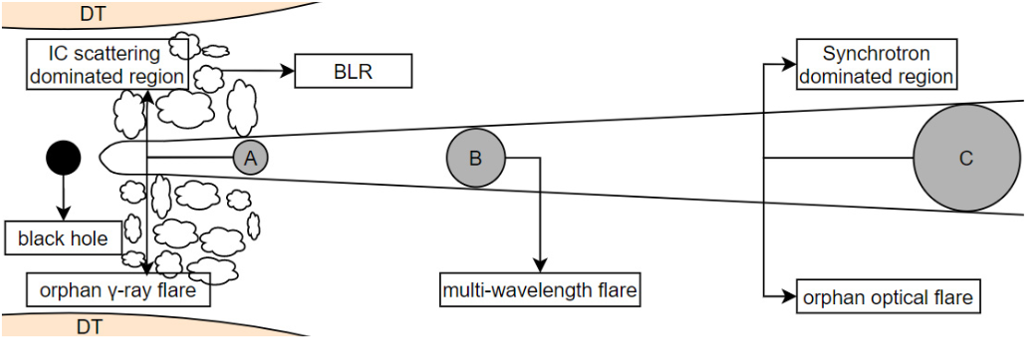 10
The physical environment changes along the jet
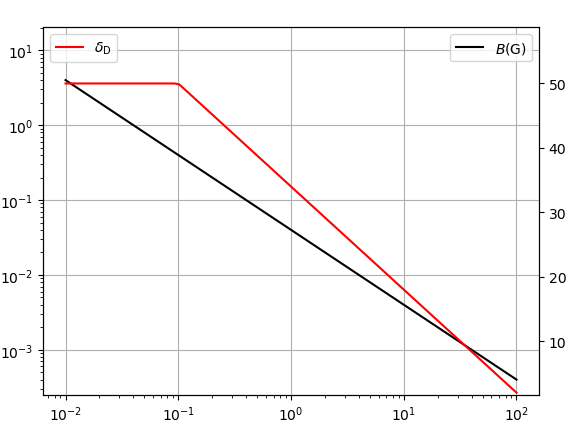 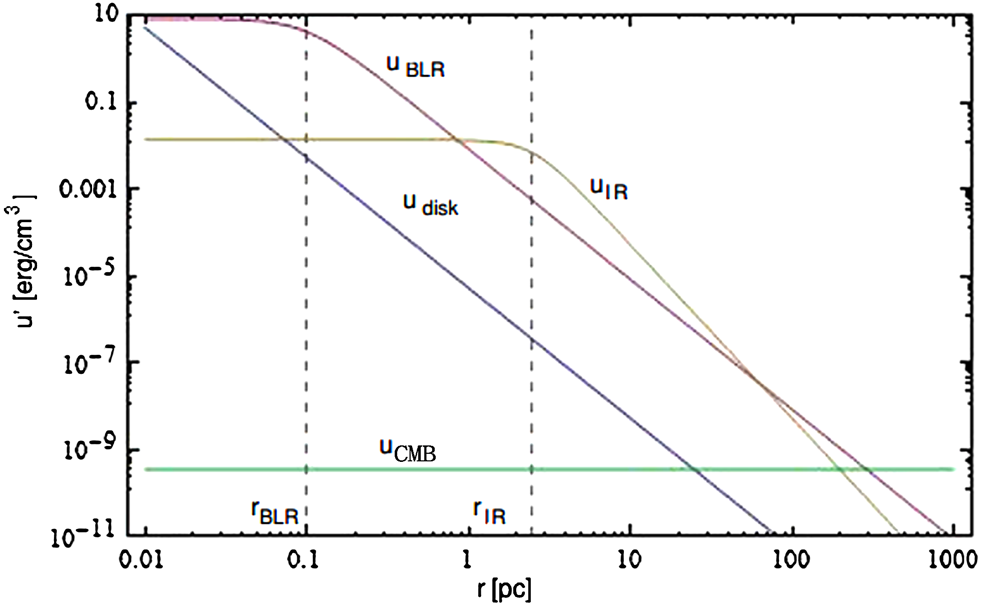 11
Fitting result for 3C 279
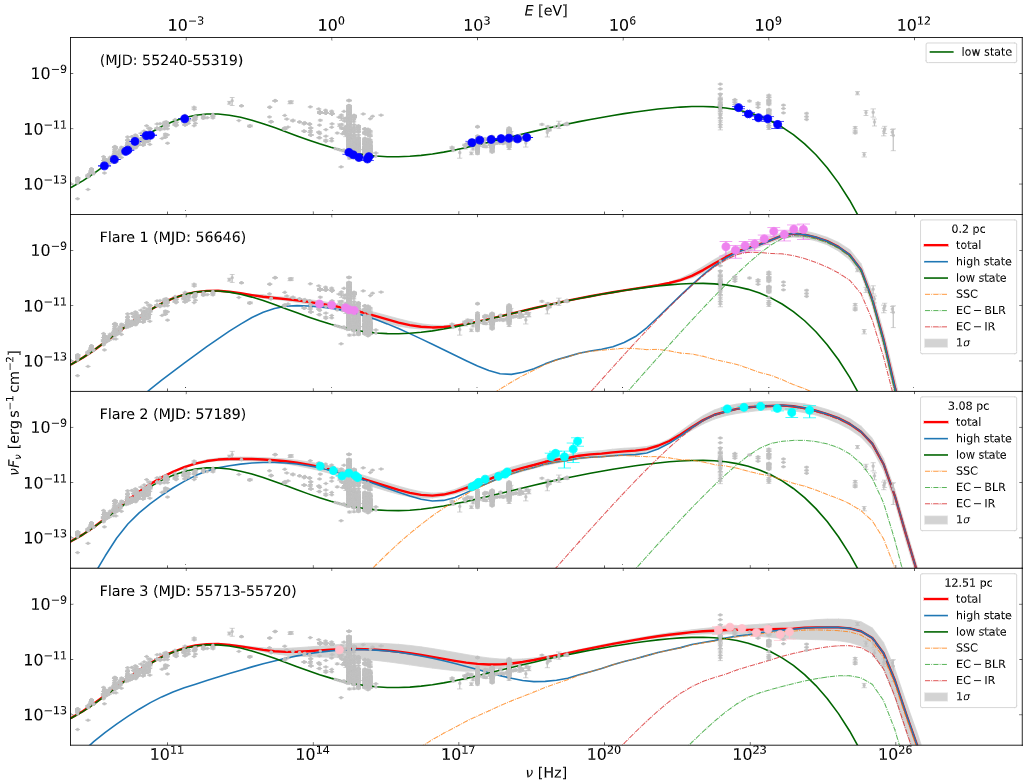 Low state



Orphan γ-ray flare



Multi-wavelength flare



Multi-wavelength flare
12
Fitting result for PKS 2155-304
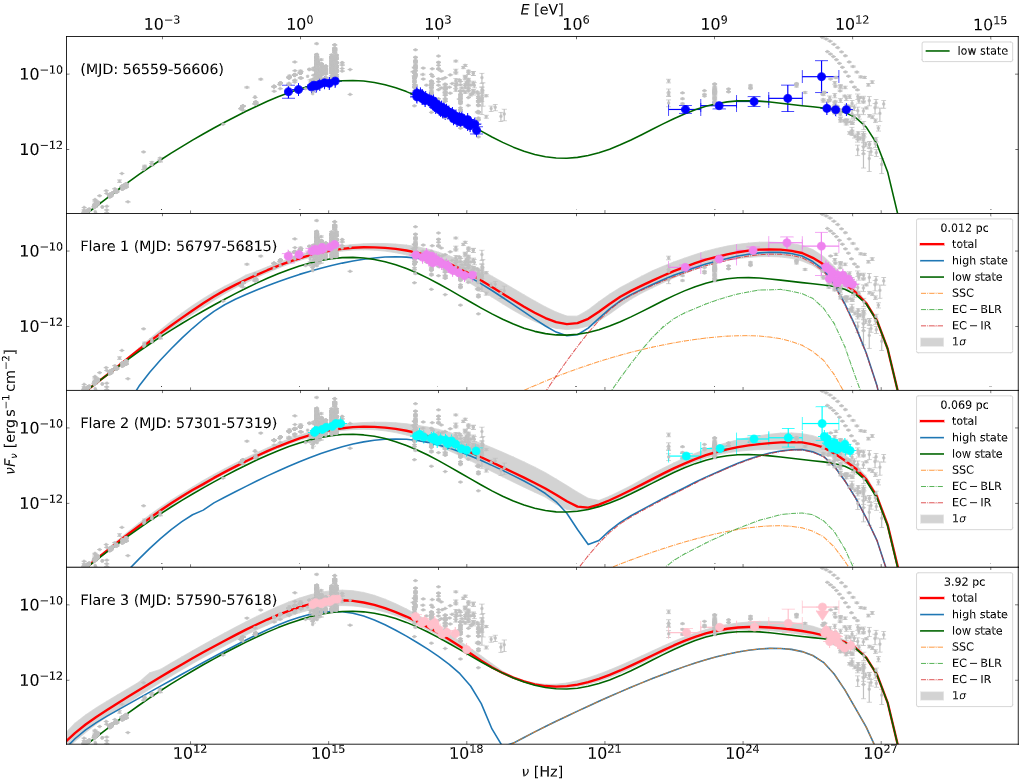 Low state



Multi-wavelength flare



Multi-wavelength flare



Orphan optical flare
13
PKS 2155-304 without BLR&DT
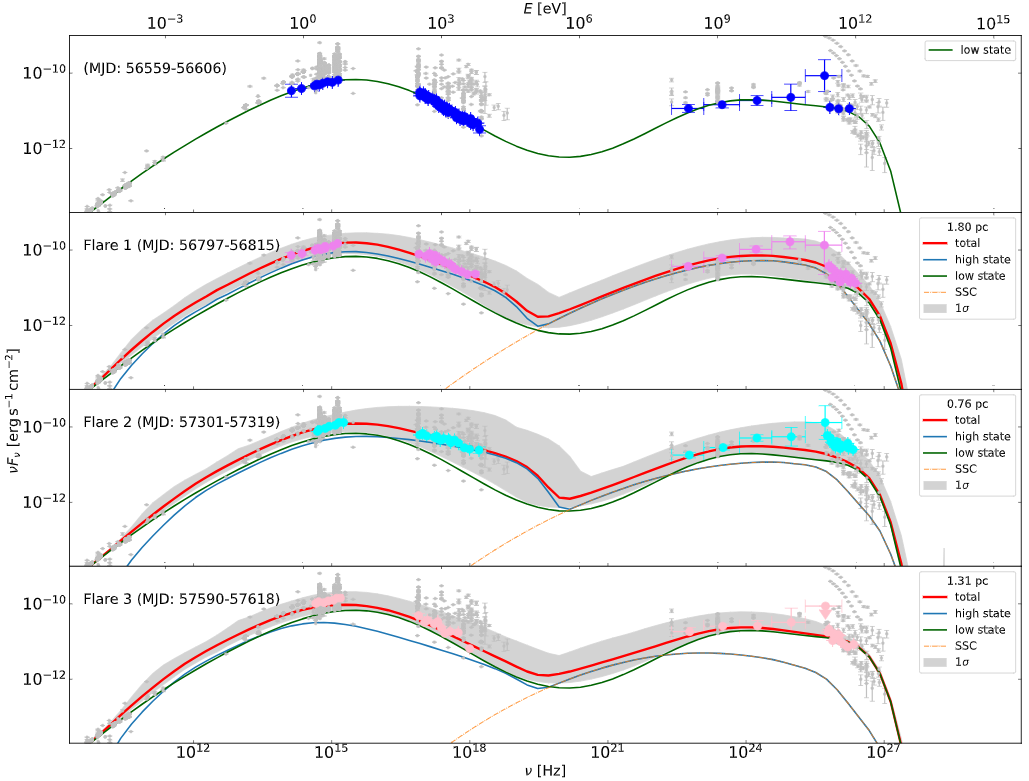 Low state



Multi-wavelength flare



Multi-wavelength flare



Orphan optical flare
14
Fitting parameters
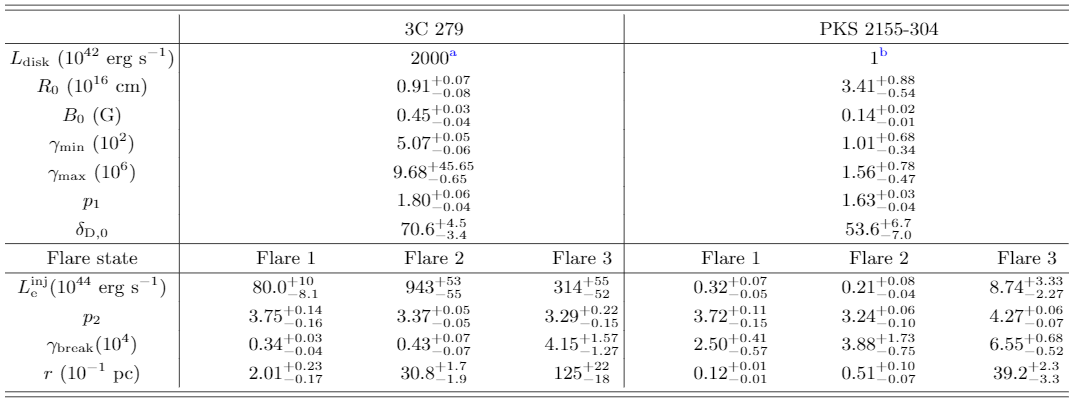 15
The general cases
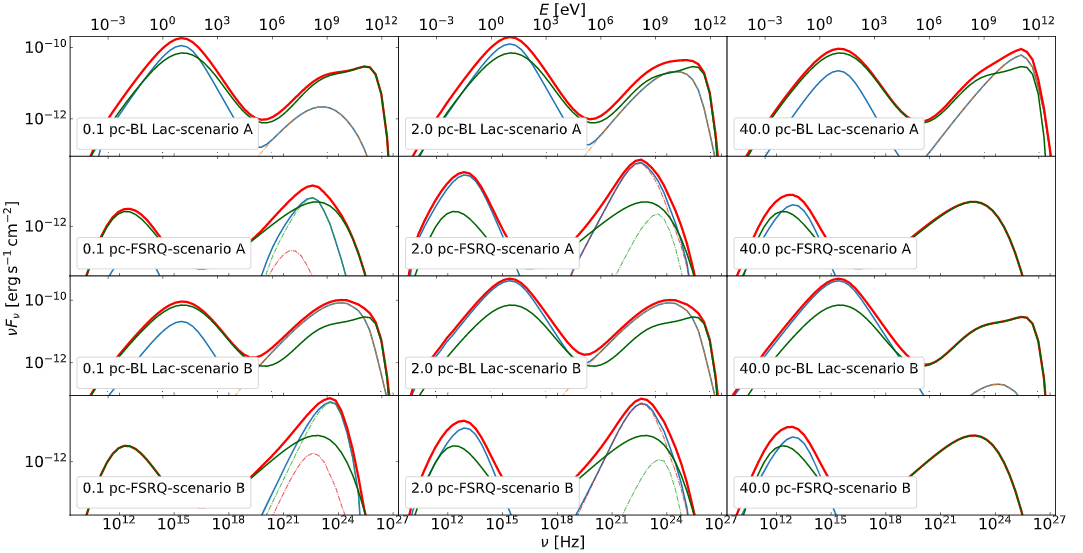 Blazar type     &       scenario  

                            scenario A

     γ：  far               γ：  near
 opt： near        opt：    far


BL Lac                               FSRQ

     γ：  near           γ：  near
 opt：     far       opt：    far

                            scenario B
16
Parameters for general cases
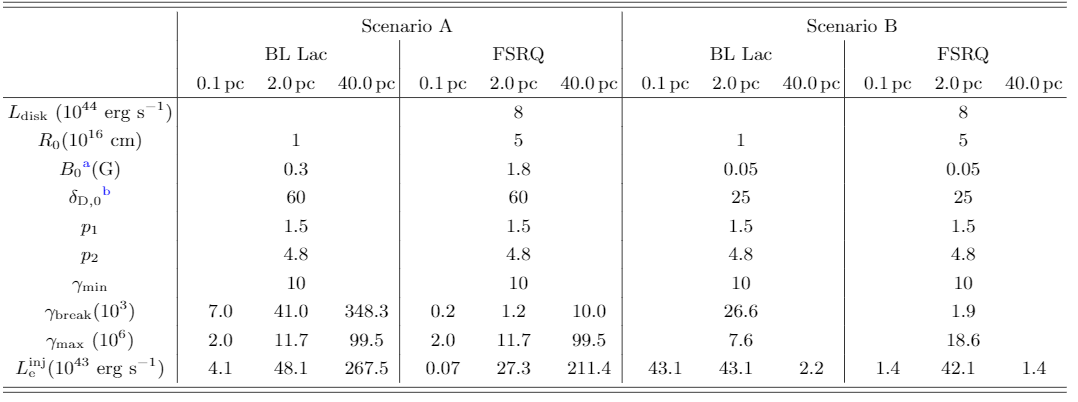 17
Duration of blazar flares
The light-crossing times and observed duration of flaring states for 3C 279 and PKS 2155-304
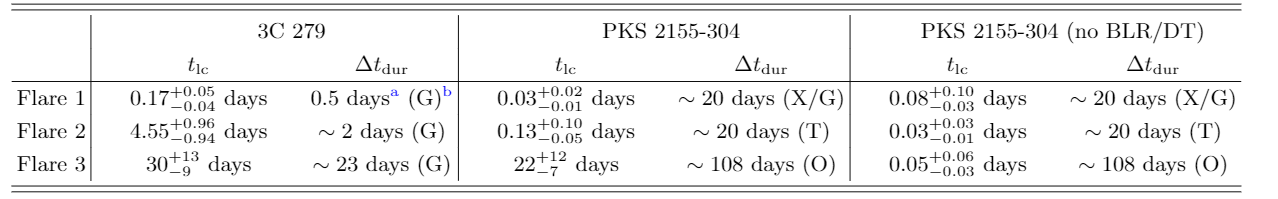 ‘G’ denotes that this duration is estimated from the GeV band, 
‘O’ from the optical, ‘X’ from the X-ray, and ‘T’ from the TeV band.
18
WCDA and Blazar flare
72 blazars, 2 possible blazars

5 flaring BL Lac type blazars have been detected to exceed the flux of the Crab Nebula.

Mrk 421: about 7 times
Mrk 501: 3 times
1ES 1959+650: 3 times
B2 1215+30: 2.4 times
BL Lacertae: 1.8 times

PKS 1510-089: 0.8 times
1ES 2344+514: 0.6 times
PKS 2155-304: 0.6 times
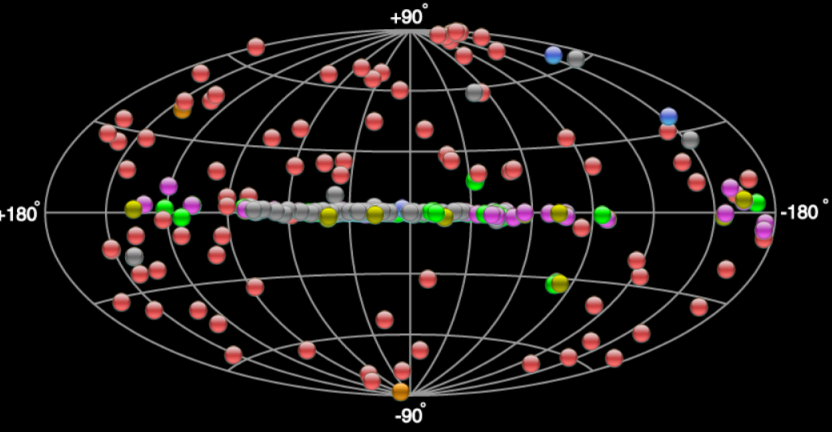 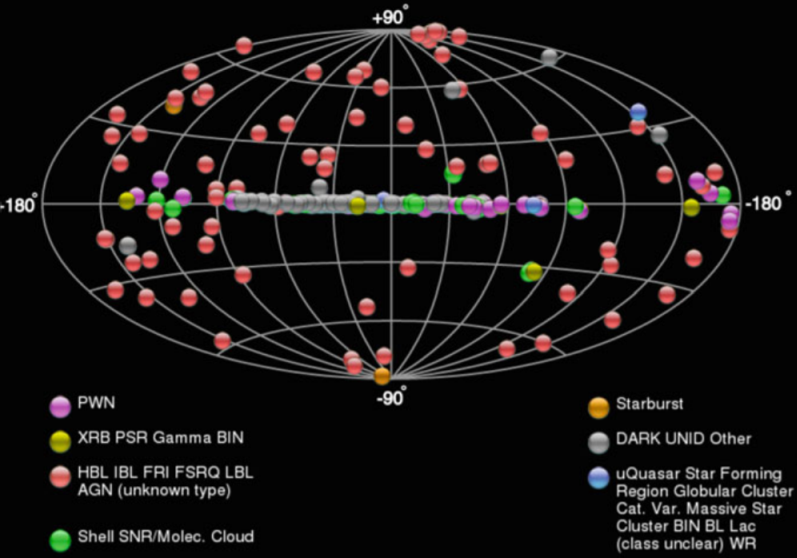 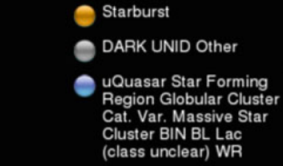 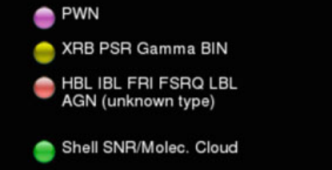 19
[Speaker Notes: Detection threshold better than 10% Crab units at Sub-TeV/TeV.]
Conclusion
The stochastic dissipation model includes two emission components.
Background emission: the superposition of radiation from numerous but comparatively weak dissipation zones along the jet.
Flaring zone: stronger dissipation zone randomly appear at different positions along the jet.

The ratio between the Compton dominance of flaring zone and background emission determines the type of blazar flare. 

FSRQ: orphan γ-ray flare tend to arise when the strong dissipation occurs close to the SMBH, while orphan optical flare arises when the strong dissipation occurs far away from the SMBH.

BL Lac: the situation is similar to that of FSRQs in scenario A, but the situation is more complex due to the KN effect in scenario B.

The flare duration and the orphan flare rates expected in the model are consistent with orphan flare observations made to date.
Thank you！
20